Министерство финансов Удмуртской Республики
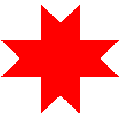 Исполнение бюджета 
Удмуртской Республики 
за 1 квартал 2016 года
Министерство финансов Удмуртской Республики
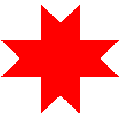 Структура доходов бюджета Удмуртской Республики в 1 квартале 2016 года
Налог на прибыль организаций             3 899 млн.руб.
Безвозмездные поступления
2 019 млн.руб.
42 %
Налог на доходы физических лиц         2 951 млн.руб.
18 %
82 %
Акцизы по подакцизным товарам 
1 205 млн.руб.
32 %
Налоговые и неналоговые доходы                      9 331 млн.руб.
Налоги на имущество      
573 млн.руб.
13 %
Всего доходов
11 350 млн.руб.
Налоги на 
совокупный доход         
406 млн.руб.
6 %
Другие налоговые 
и неналоговые доходы 297 млн.руб.
4%
3 %
Министерство финансов Удмуртской Республики
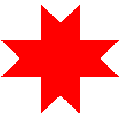 Структура расходов бюджета 
Удмуртской Республики за 1 квартал 2016 года
ПРОЧИЕ РАСХОДЫ
РАСХОДЫ СОЦИАЛЬНОЙ НАПРАВЛЕННОСТИ
ВСЕГО РАСХОДОВ
13 736
 млн.руб.
(Темп роста
к 1 кварталу 2015 года – 109 %;
6%
РАСХОДЫ НА ОБЕСПЕЧЕНИЕ БЕЗОПАСНОСТИ
76%
1%
3%
14%
ОБЩЕГОСУДАР-СТВЕННЫЕ ВОПРОСЫ
РАСХОДЫ НА ПОДДЕРЖКУ ОТДЕЛЬНЫХ ОТРАСЛЕЙ ЭКОНОМИКИ
Министерство финансов Удмуртской Республики
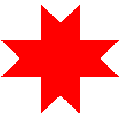 Расходы бюджета Удмуртской Республики за 1 квартал 2015 и 2016 гг.
(млн. руб.)
Министерство финансов Удмуртской Республики
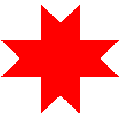 Расходы бюджета Удмуртской Республики за 1 квартал 2015 и 2016 гг.
(млн. руб.)
Министерство финансов Удмуртской Республики
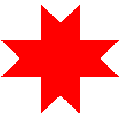 Расходы бюджета Удмуртской Республики за 1 квартал 2015 и 2016 гг.
(млн. руб.)
Министерство финансов Удмуртской Республики
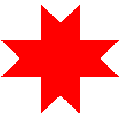 Межбюджетные трансферты местным бюджетам за 1 квартал 2016 г.
Субсидии и иные межбюджетные трансферты
ВСЕГО:
5 153
млн. руб.
Субвенции на исполнение отдельных переданных государственных полномочий
Дотации на выравнивание уровня бюджетной обеспеченности